Annual Conference on Human Rights 2014: “Dignity in the context of human rights”
Mary O’Hagan
National Democratic Institute, Ukraine
Why are Ukrainians so determined to reform their political system?
What progress has been made so far? Successful electionsCrimson Hexagon Search Term: Poroshenko 28.9-29.10.14Russian and Ukrainian Language sources: Twitter, Facebook, Blogs
What Progress has been made so far? Reform-minded Parliament
Actual Results 
Parties in Parliament: 11
Parties needed to form a majority: 3
Vacant seats: 27 (6%)
Percentage of women MPs: 11%
Percentage of self-nominated MPs: 23%
Party lists only
Parties in Parliament: 6
Parties needed to form a majority: 2
Vacant seats: 0 (0%)
Percentage of women MPs: 20%
Percentage of self-nominated MPs: 0%
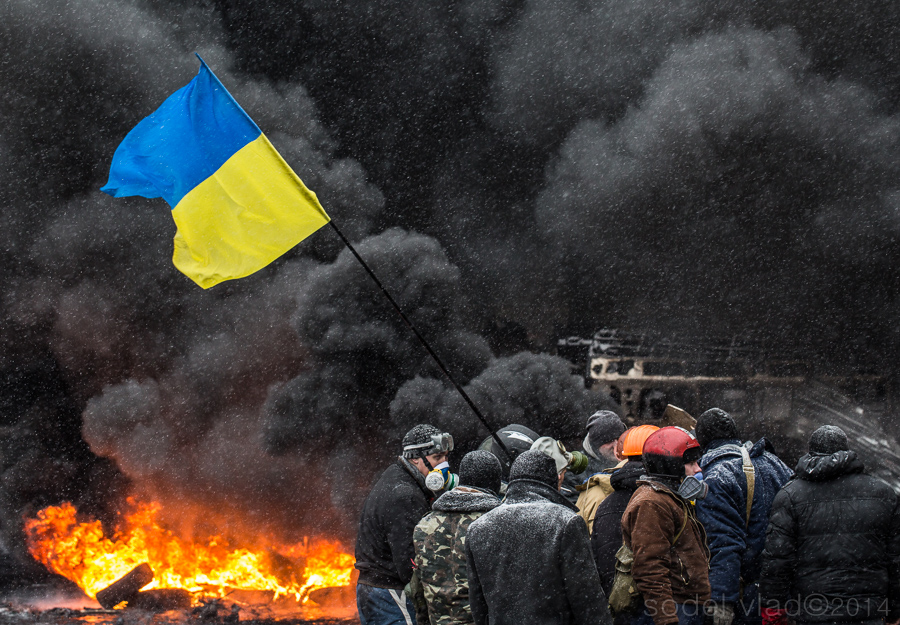 What progress has been made so far? Resurgent civil society
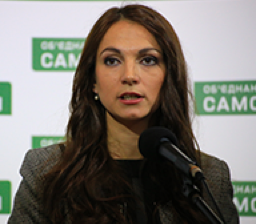 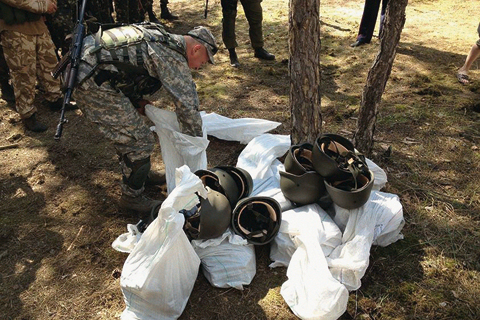 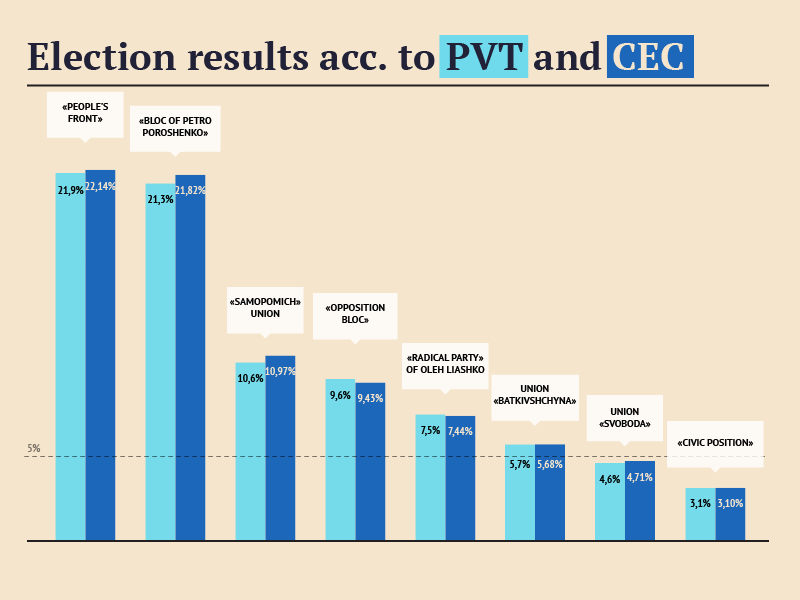 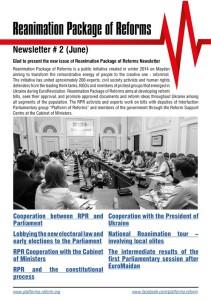 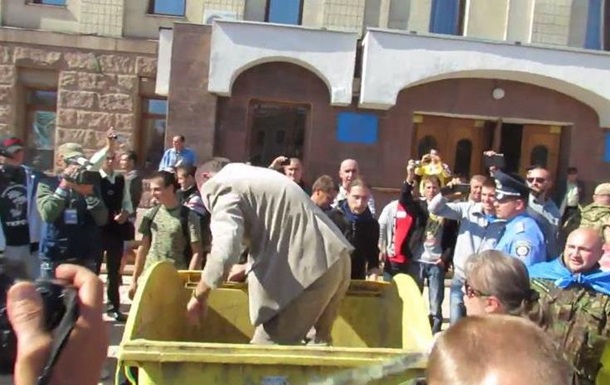 What needs to happen now? Inclusive discussion about reforms2014 Parliamentary Elections: Turnout Map
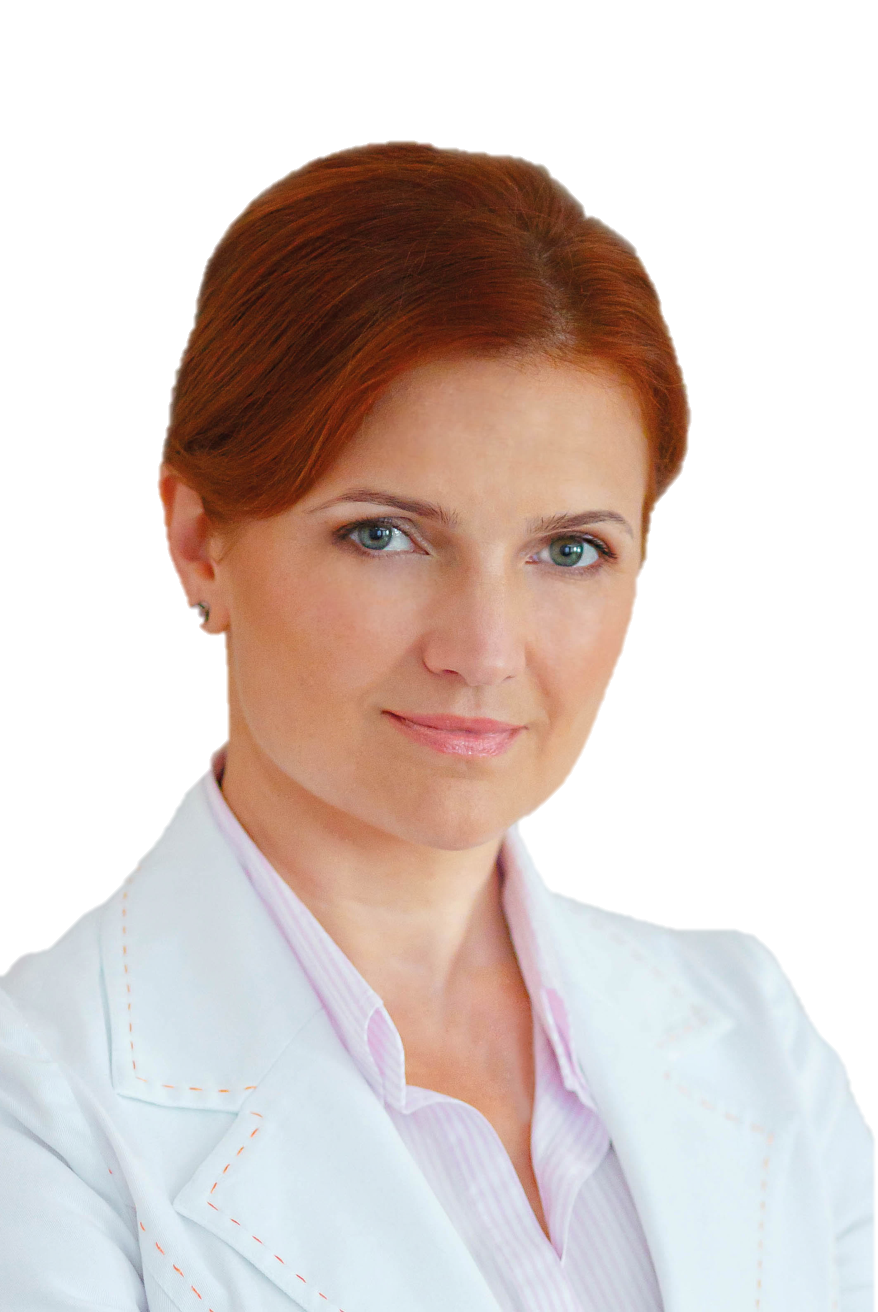 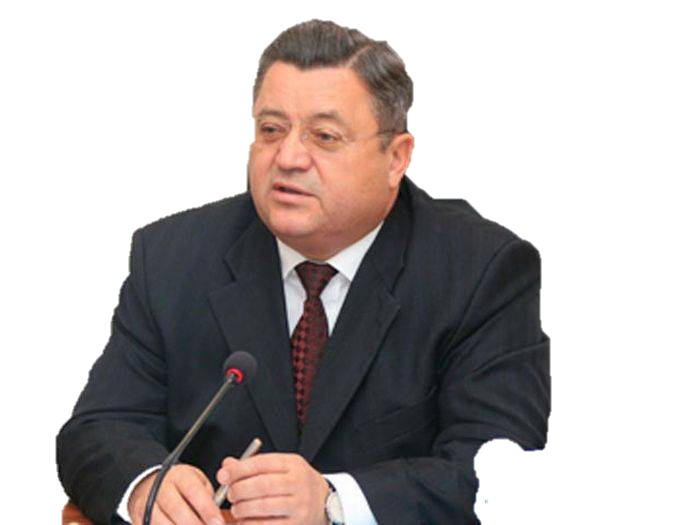 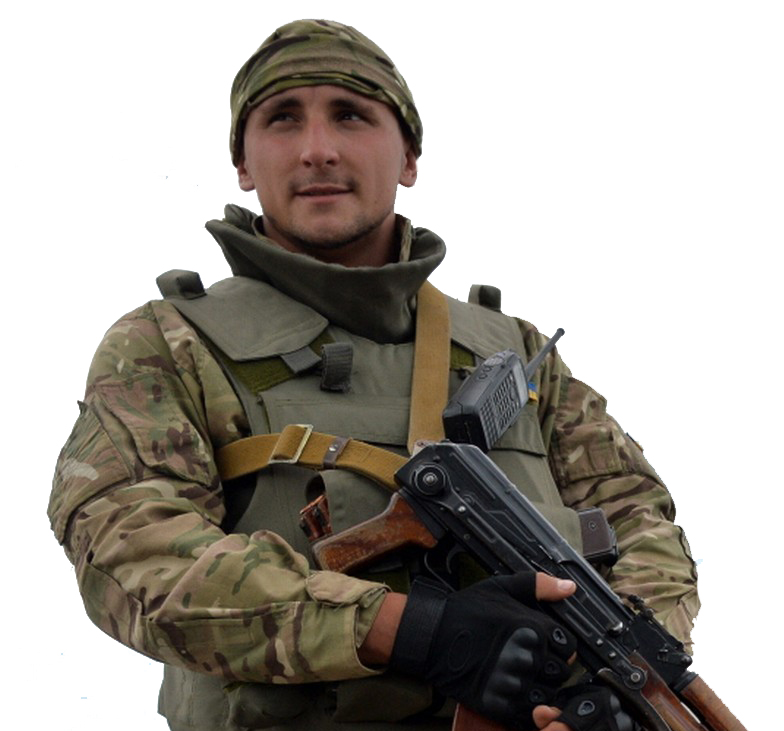 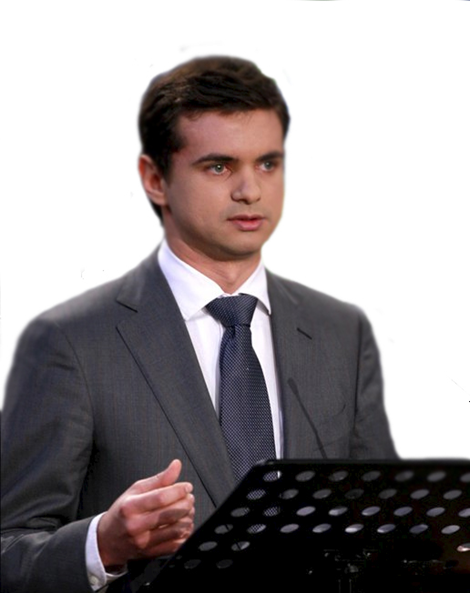 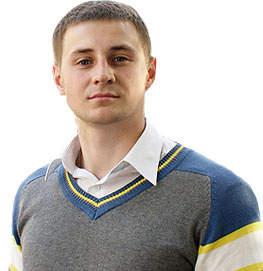 What needs to happen now? Emergence of new leaders
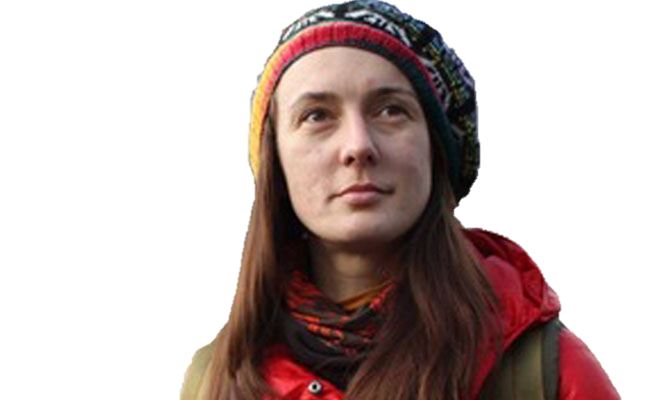 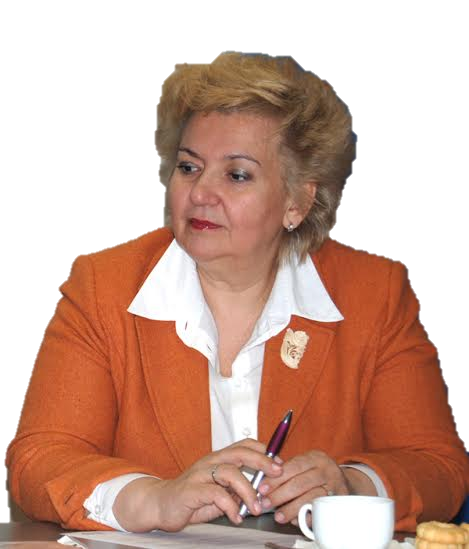